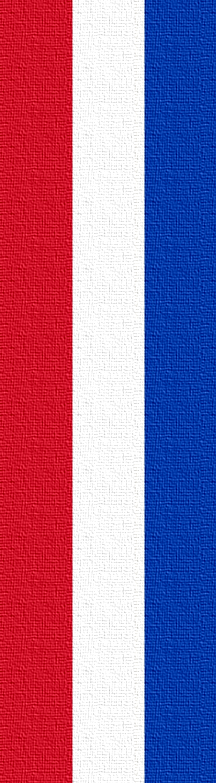 INSTITUTO DE PREVISION SOCIAL
Proyecto de Presupuesto 
2020
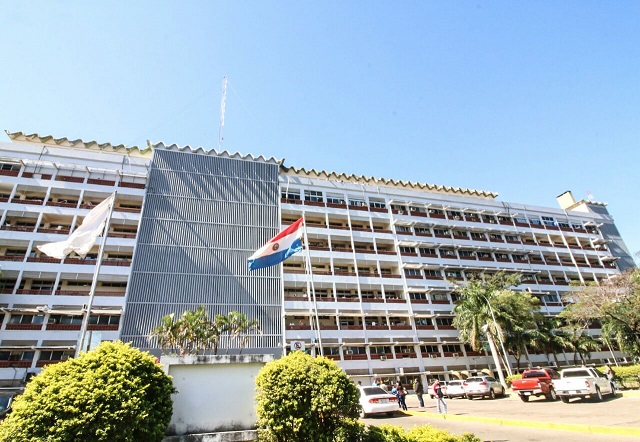 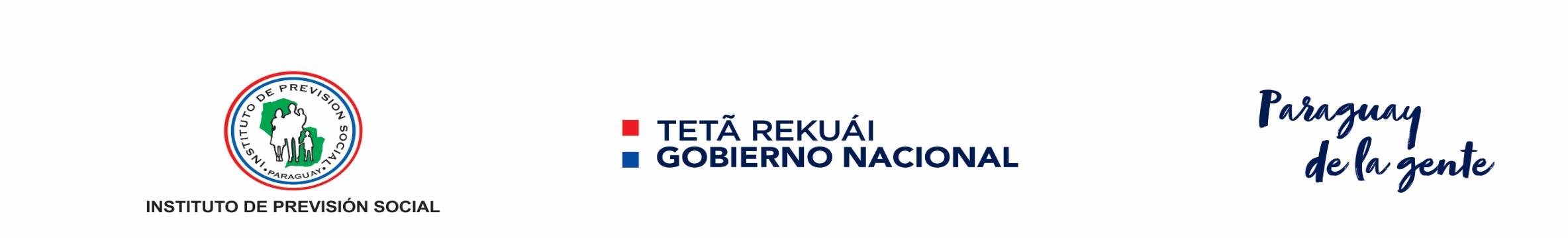 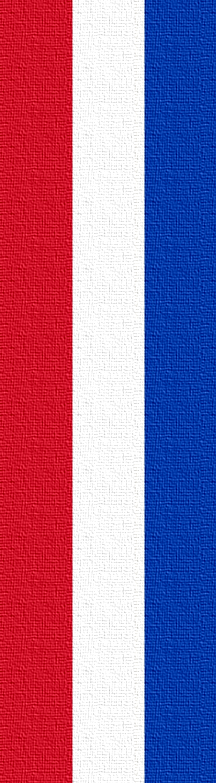 POBLACIÓN PROTEGIDA POR EL SEGURO SOCIAL DE IPSCOTIZANTES Y BENEFICIARIOS
El IPS  posee una población (cotizantes y beneficiarios ) de  1.455.360 asegurados
Régimen General		Régimen Especial		TotalCotizantes		607.649			187.829			795.478
Beneficiarios	468.009			191.873			659.882
								1.455.360
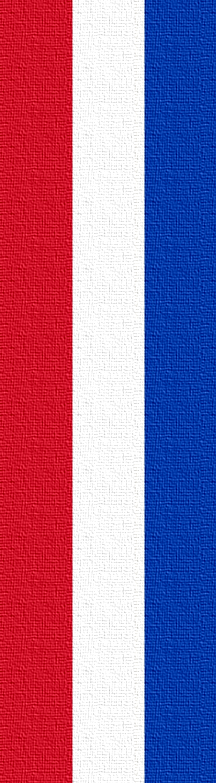 PRESTACIONES DE SALUD
Enero a Agosto 2019
Histórico de Prestaciones
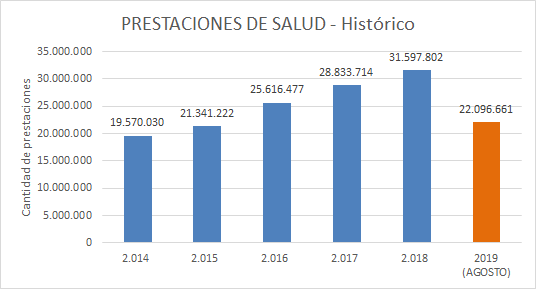 El año 2019 registra un incremento promedio del 5% mensual con relación a las prestaciones realizadas en el año anterior
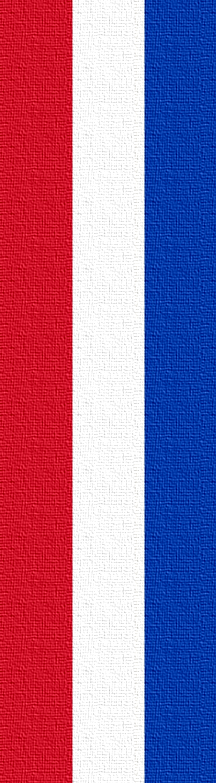 CANTIDAD DE CAMAS EN LA RED ASISTENCIAL
22% de Crecimiento de camas con obras concluidas: 764 camas más
CAMAS TOTALES EN LA RED ASISTENCIAL: 3.458
ALTA
COMPLEJIDAD
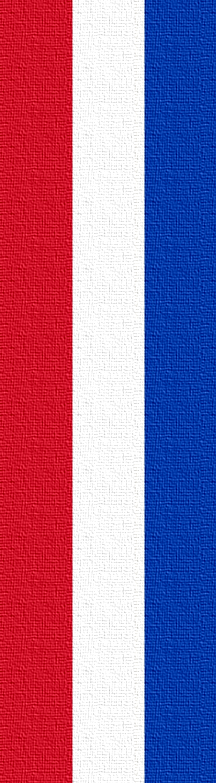 JUBILACIONES Y PENSIONES
Cantidad de jubilados y pensionados: 64.409
El año 2019 registra un incremento promedio del 9% en la cantidad de jubilados y pensionados con relación al año anterior.
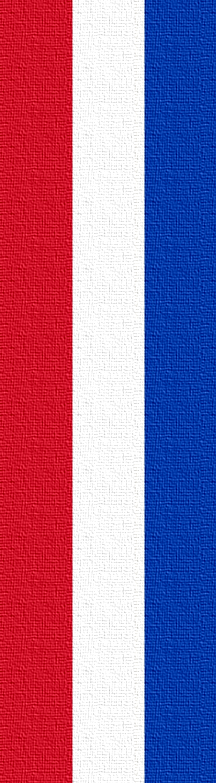 PRESTACIONES A CORTO PLAZO SUBSIDIOS POR REPOSOS MÉDICOS
Cantidad de subsidios por reposos médicos a Agosto 2019:
El año 2019 registra un incremento promedio del 58% en la cantidad de subsidios por reposos médicos con relación al año anterior.
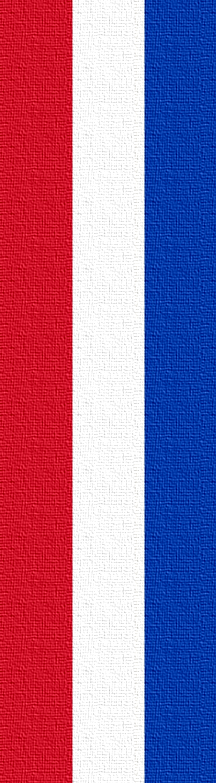 Composición de los Ingresos
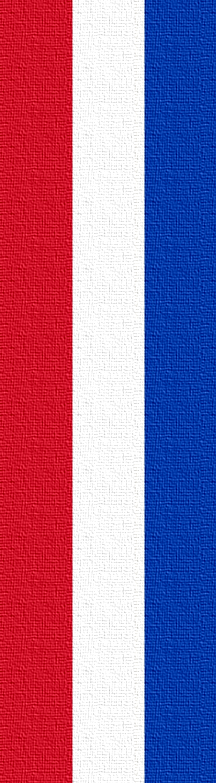 Comparativo Anteproyecto 2020 vs Proyecto2020
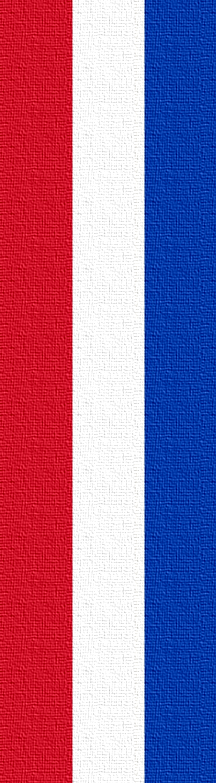 Deuda del Estado
Al 31/08/2019: G. 3.079.602.153.573
Deuda histórica del MEC
G. 34.717.048.177
Retenciones
Del Aporte Obrero Patronal del 25,5% el IPS retiene y traslada a SENEPA (1,5%) y SNPP (1%) que representa G. 50 mil millones al mes
Distribución por Grupos de Gastos
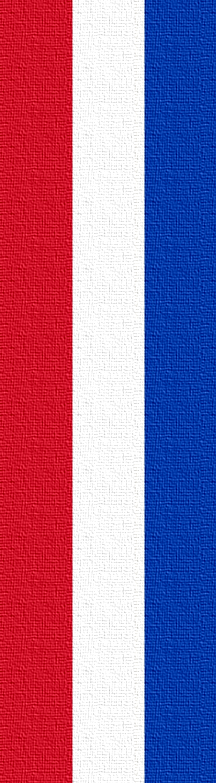 Deudas pendiente de pagos de ejercicios anteriores
Personal Administrativo: 30%
Personal Área Médica: 70%
G. 3.591.307.959.777
Transferencias
Servicios Básicos
Mantenimiento menores
Jubilados
Reposos
G. 1.093.671.304.760
Bienes de Consumo e Insumo
Medicamentos (97% del Rubro 350)
Construcciones
Mantenimientos mayores
OBRAS
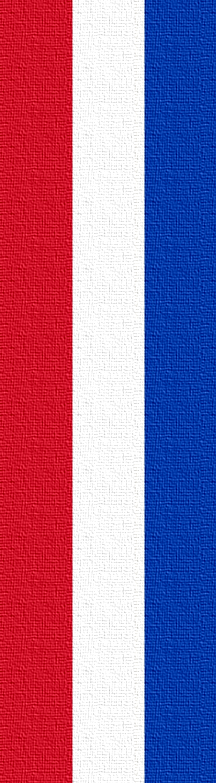 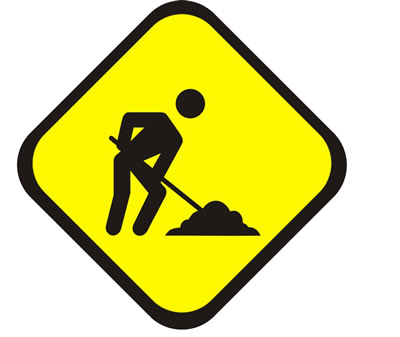 Obras en curso
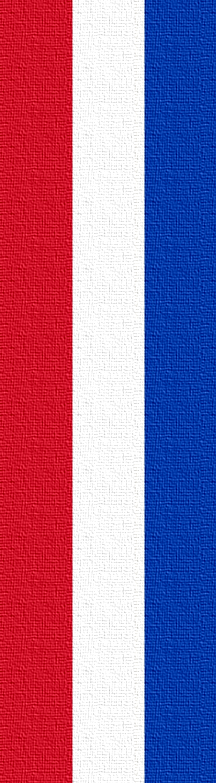 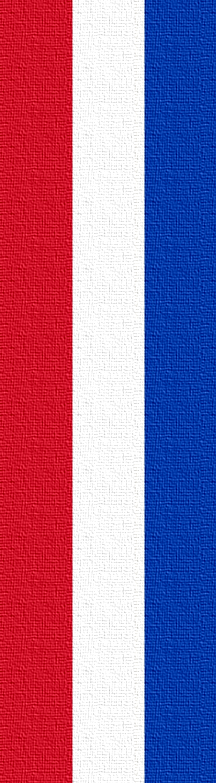 OBRAS EN EL INTERIOR DEL PAÍS
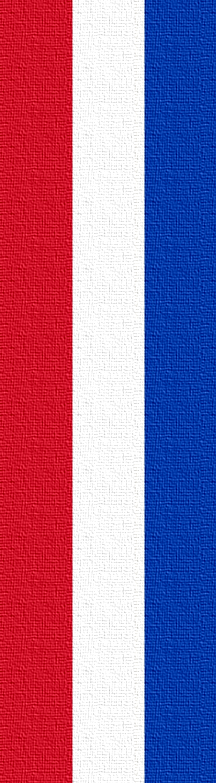 Unidad Sanitaria San Estanislao
Obra en Ejecución
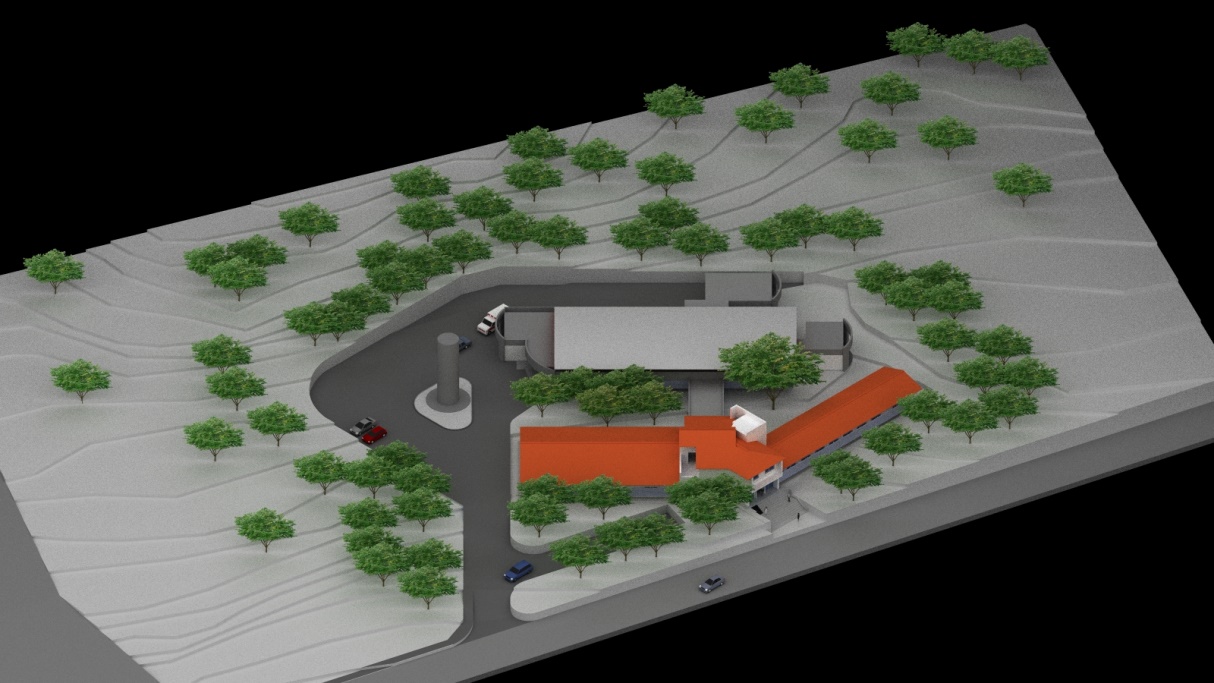 15 Camas de internación7 Consultorios1 quirófanos y 1 sala de partoUrgenciasLaboratorioImágenes
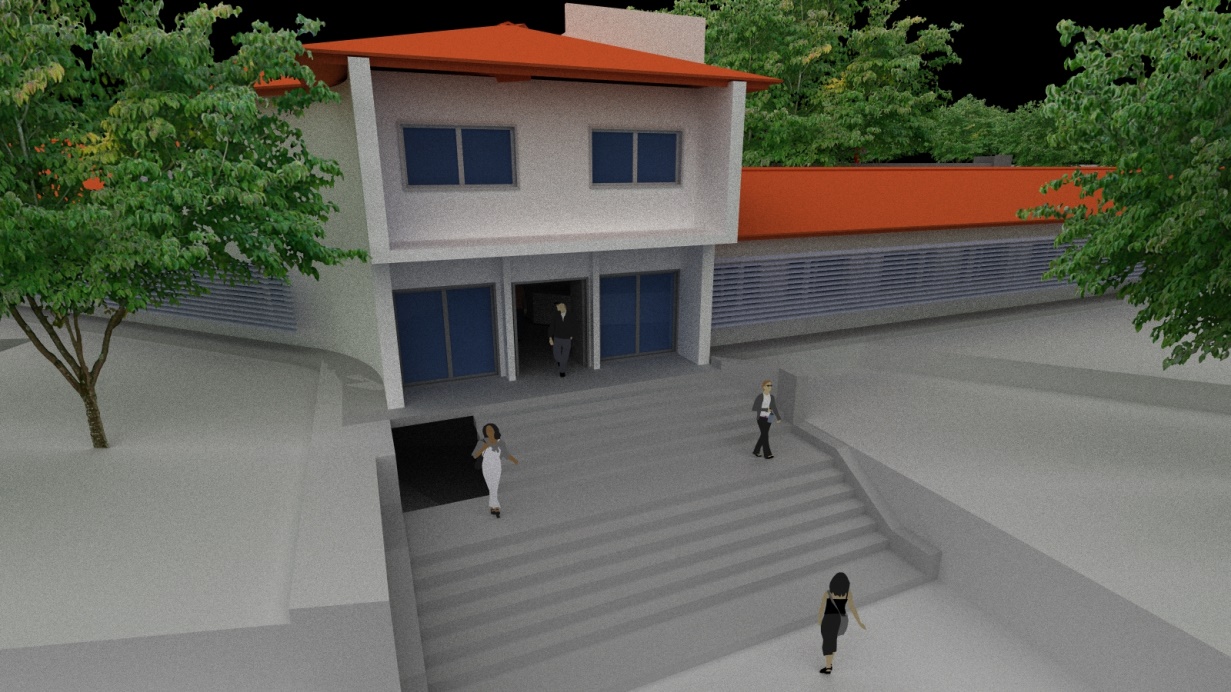 Inversión: 

G.12.857.535.277
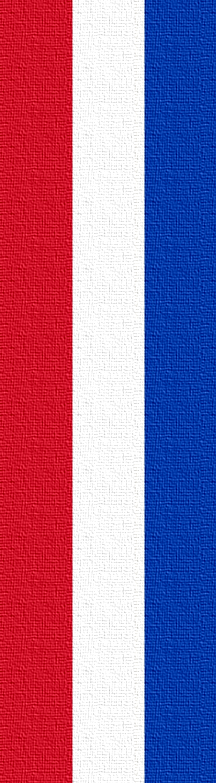 Obra en Ejecución
Hospital Regional
Pedro Juan  Caballero
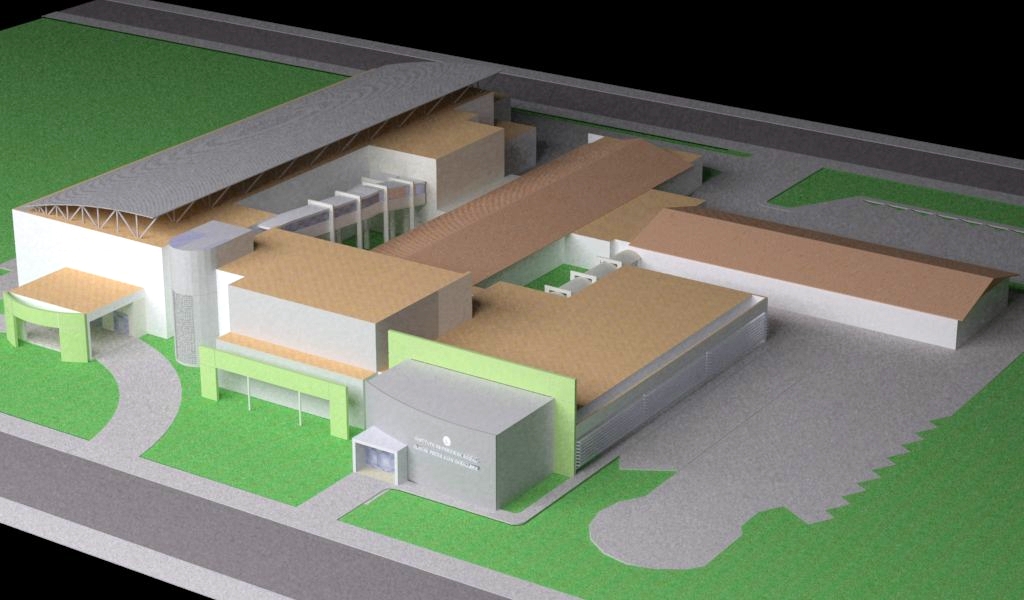 25 Camas de internación9 Consultorios1 quirófanos y 1 sala de partoLaboratorioImágenesRehabilitación y Fisioterapia
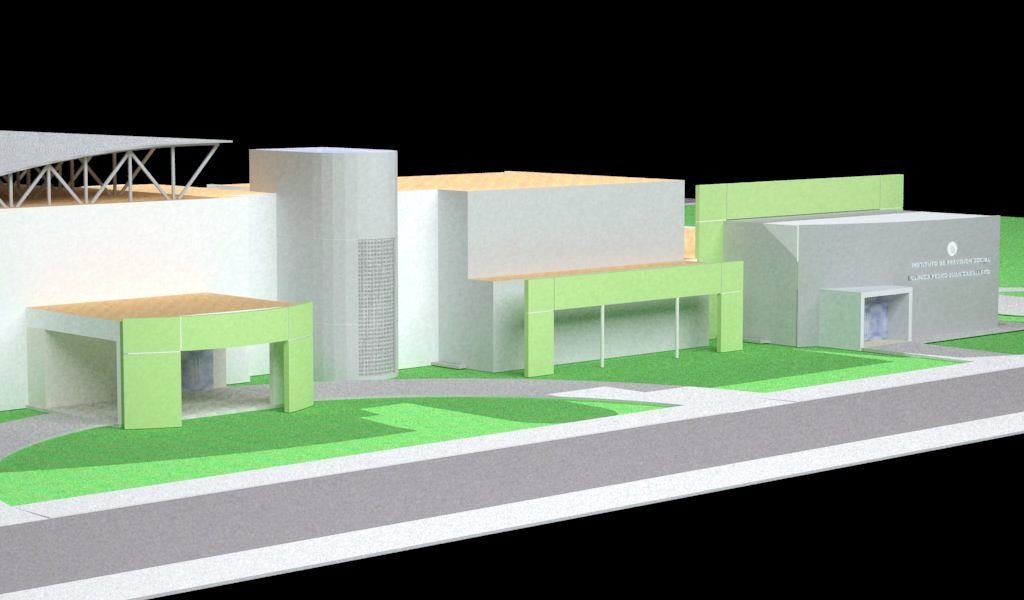 Inversión: 

G.12.814.596.642
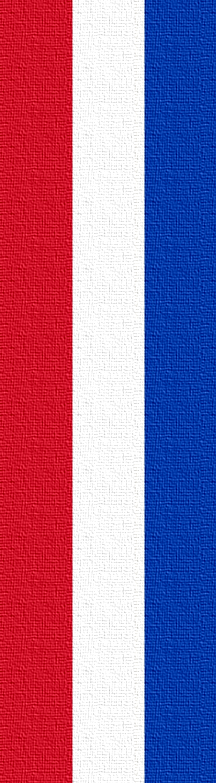 Unidad Sanitaria Paraguarí
Obra en Ejecución
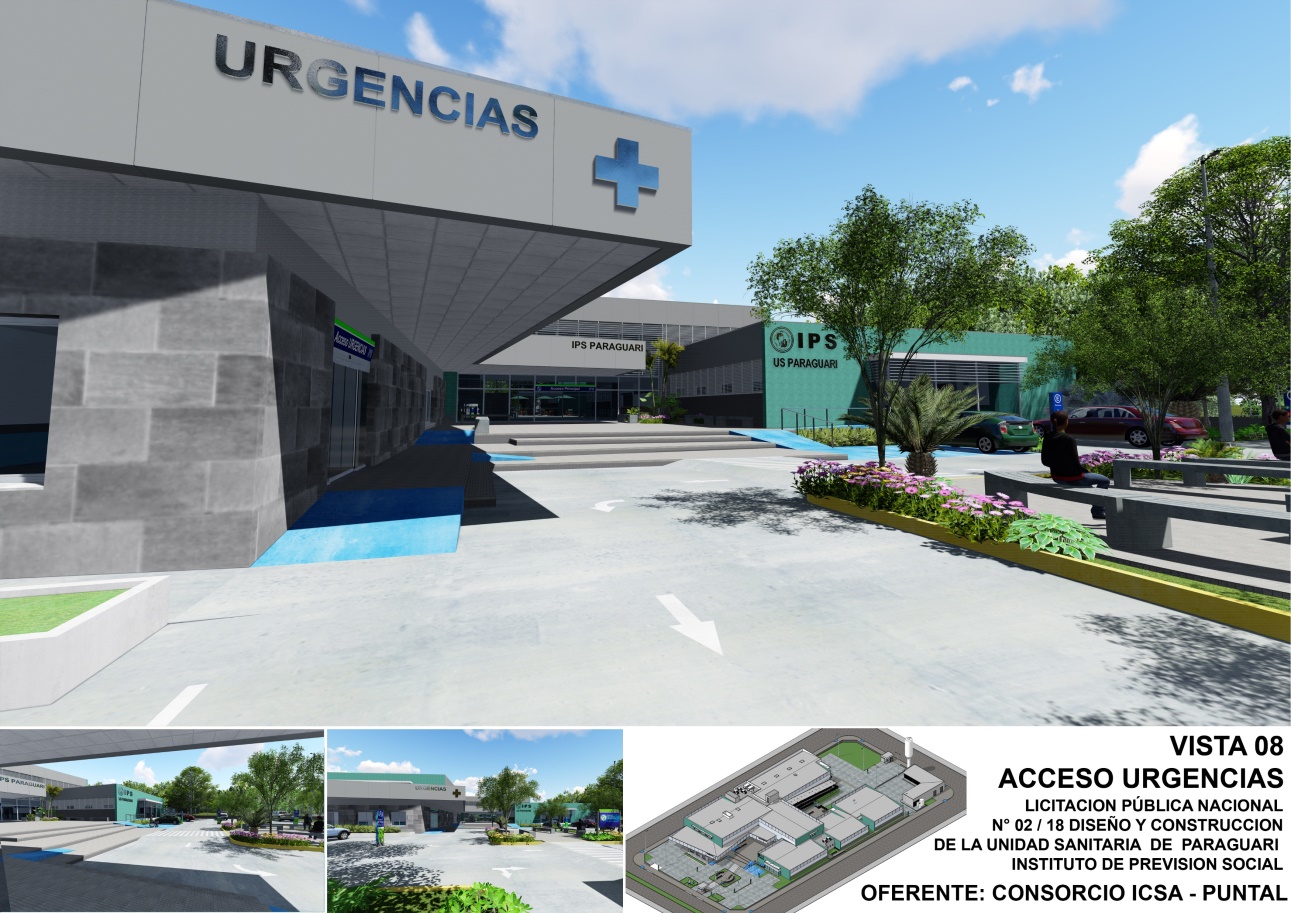 10 Consultorios10 camas de internaciónImágenesLaboratorio
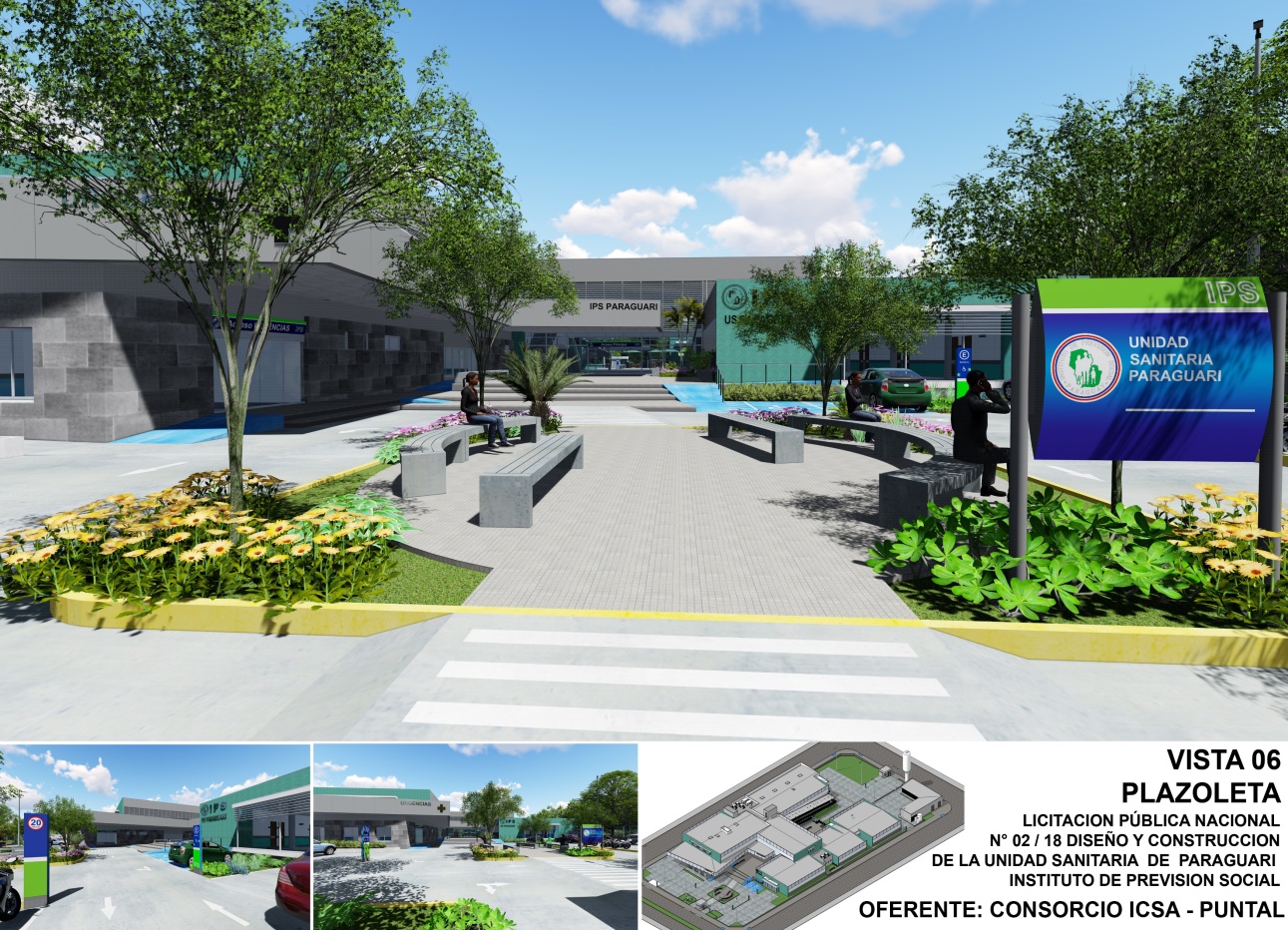 Inversión: 

G.18.588.933.142
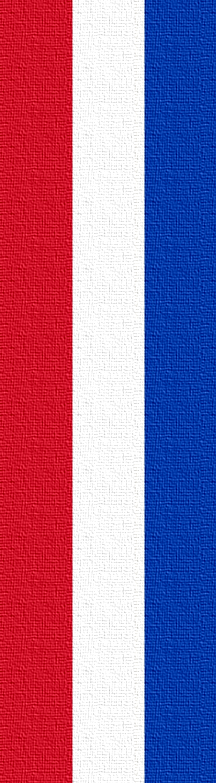 Unidad Sanitaria Caazapá
Obra en Ejecución
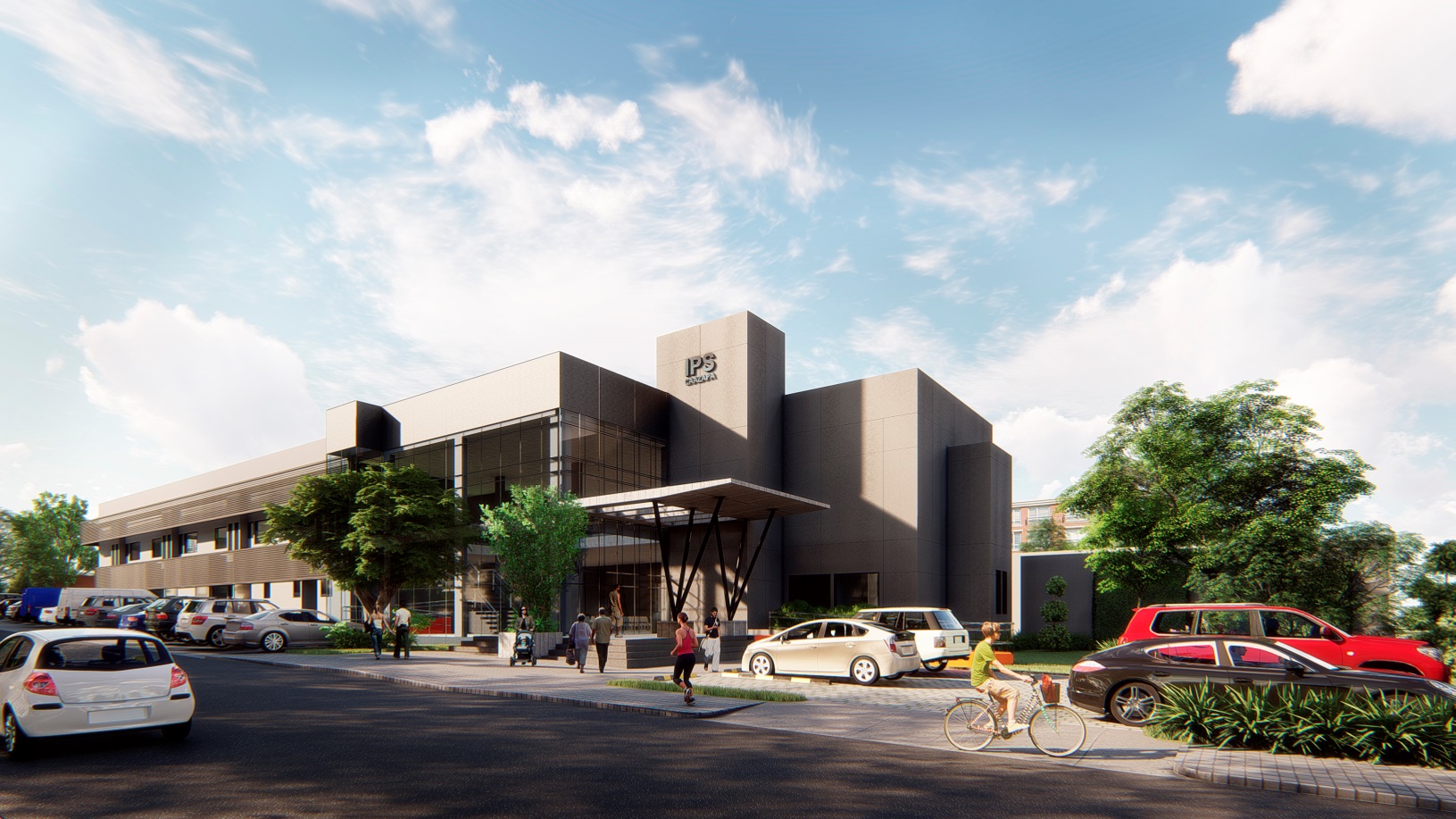 10 Camas de internación corta estancia7 ConsultoriosImágenesLaboratorioUrgencias adultos y niños1 Quirófano1 Sala de Partos
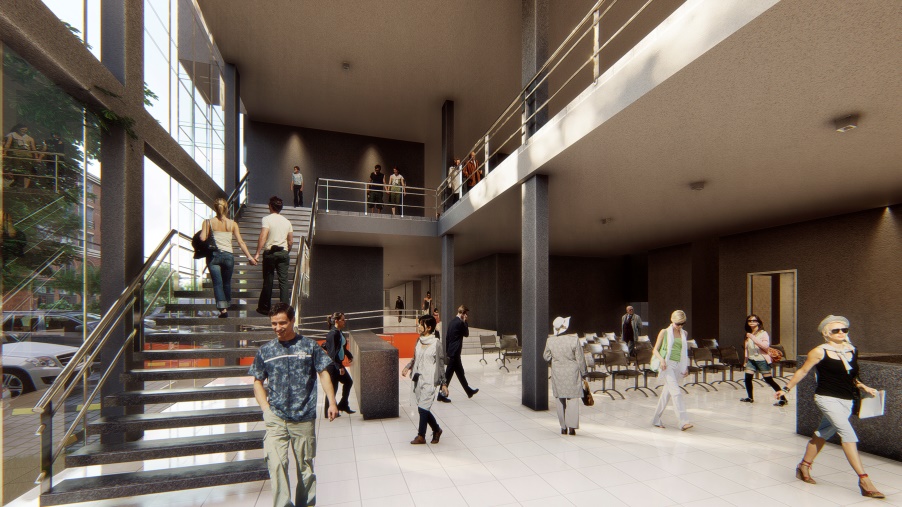 Inversión: 

G.18.896.459.910
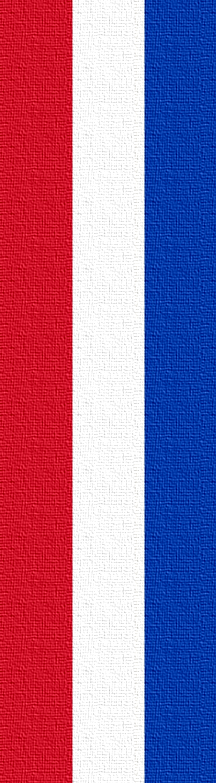 Hospital Regional Villarrica
Obra en Ejecución
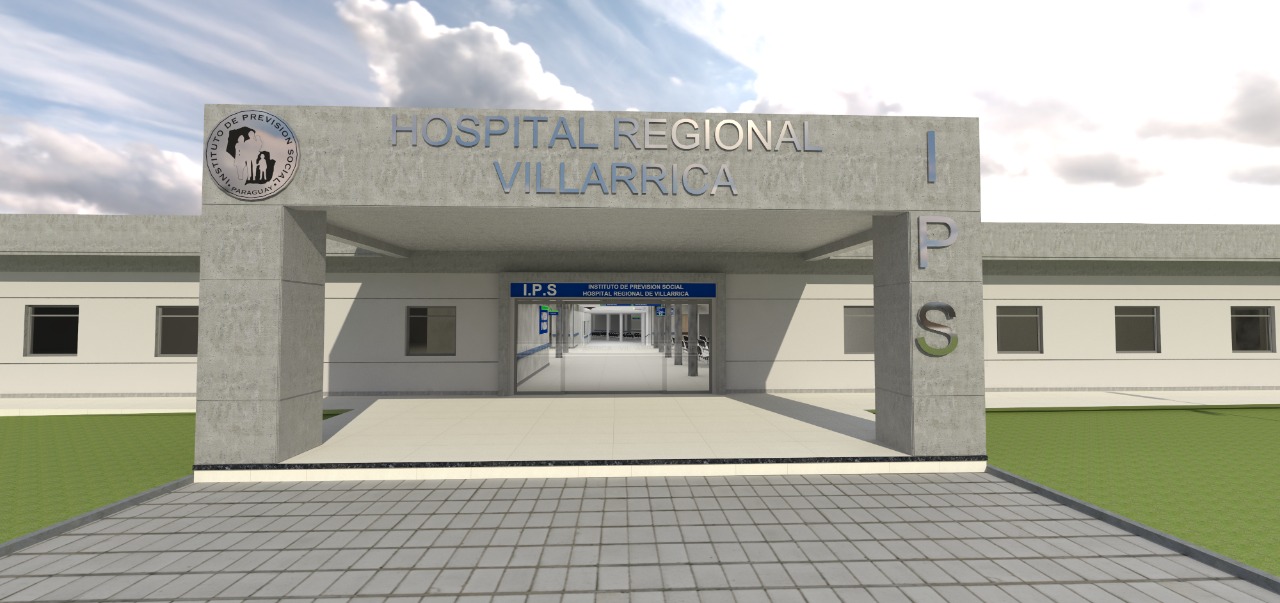 40 Camas de internación16 Consultorios2 quirófanos y 1 sala de partoUrgenciasLaboratorioImágenesRehabilitación y Fisioterapia
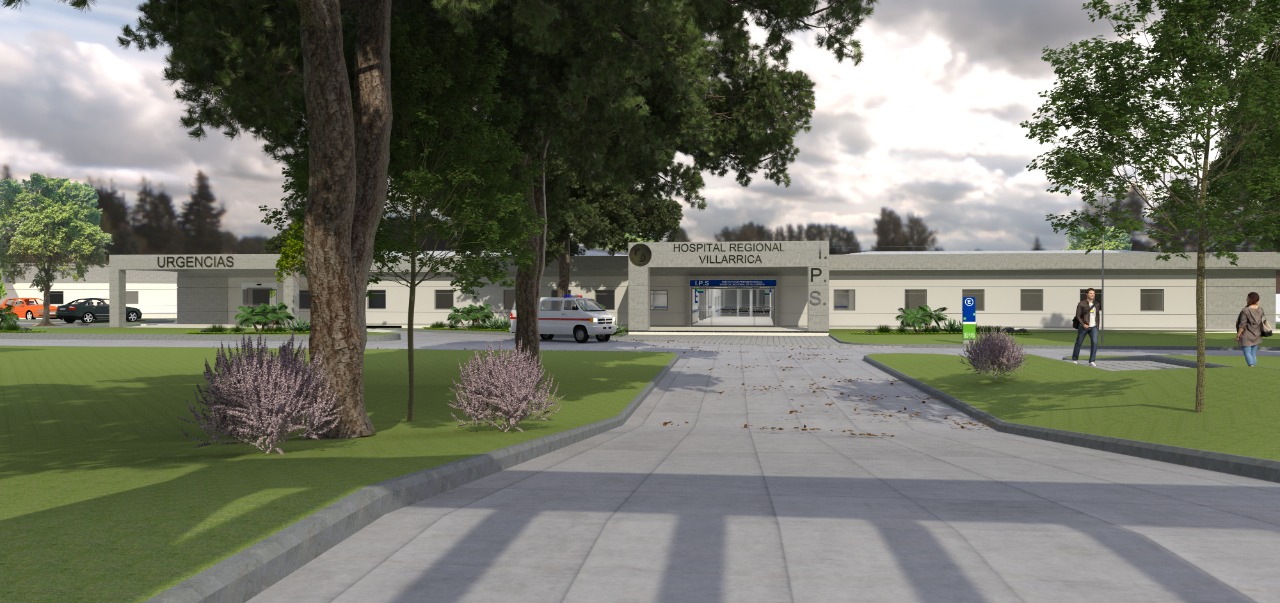 Inversión: 

G.44.581.542.648
Obra en Ejecución
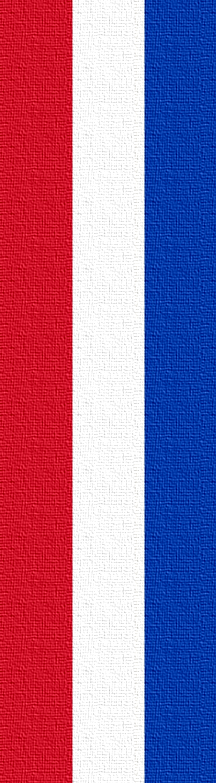 Unidad Sanitaria Hernandarias
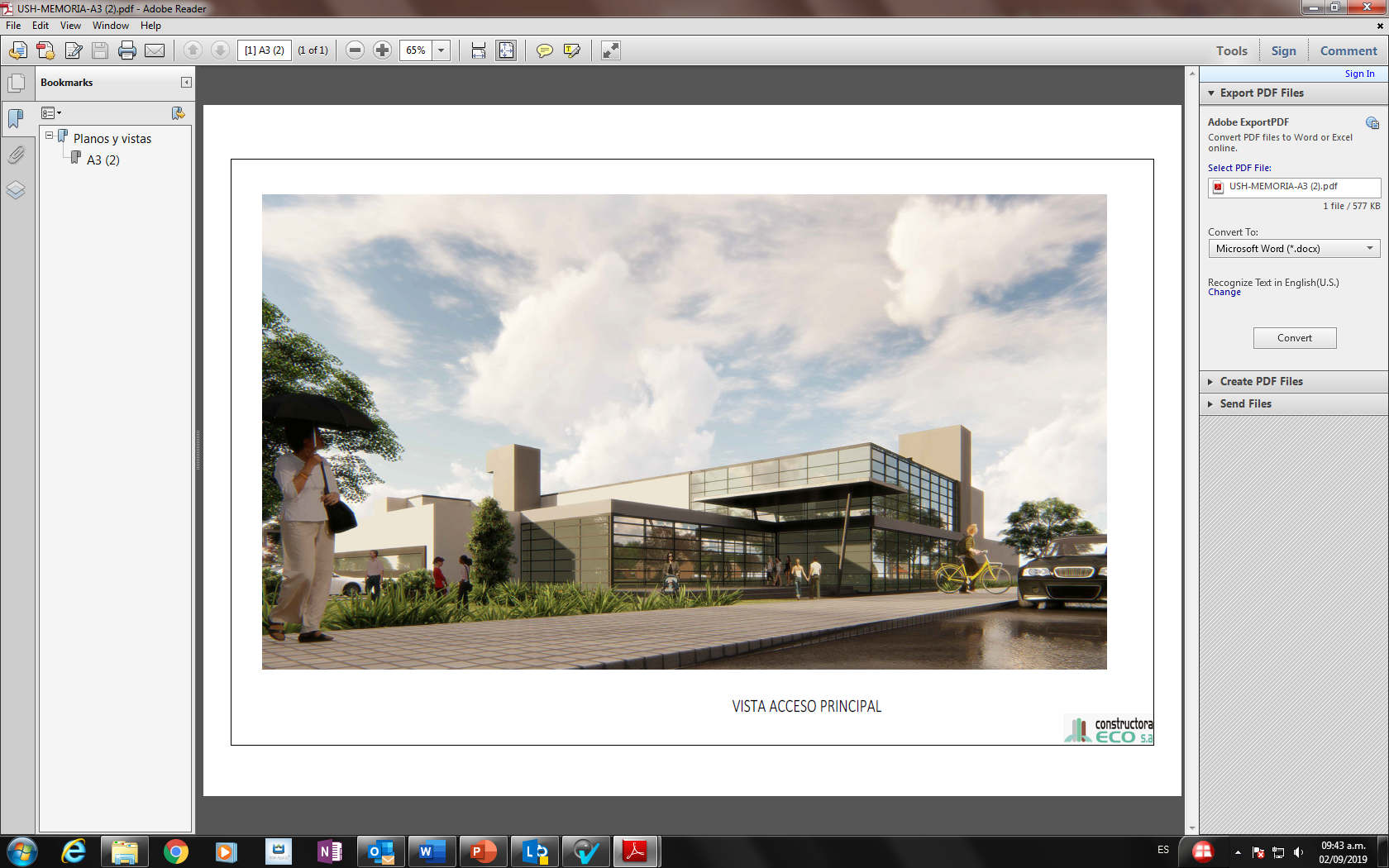 10 Camas de internación10 Camas de urgencias10 Consultorios especialidadesImágenesLaboratorio1 Cirugía: quirófano (Cirugía de mediana y baja complejidad)
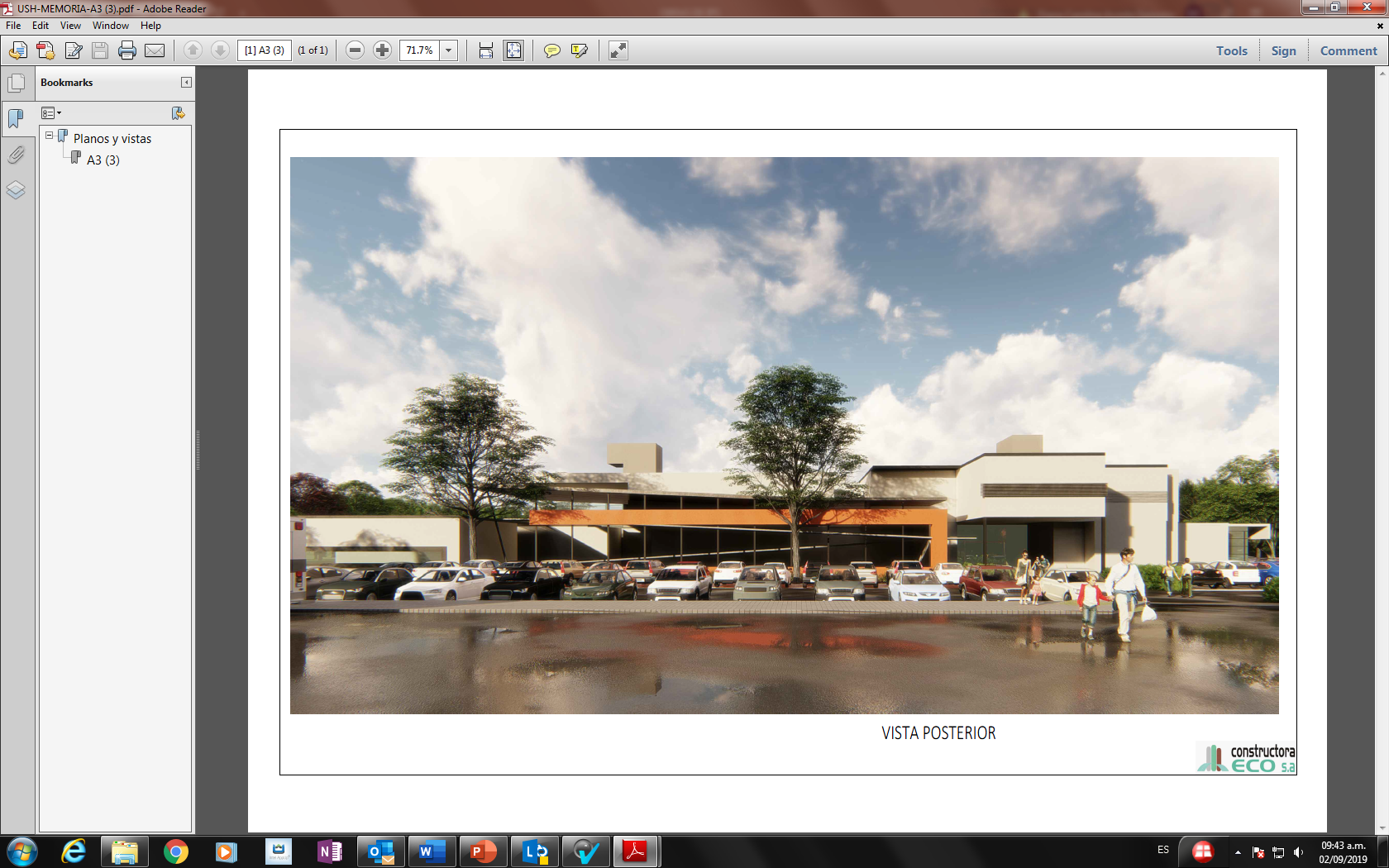 Inversión: 

G.29.516.749.483
Unidad Sanitaria
San Juan Bautista
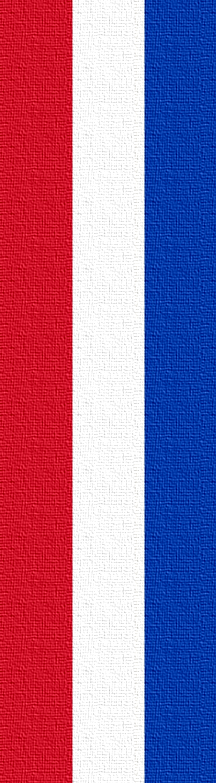 Obra en Ejecución
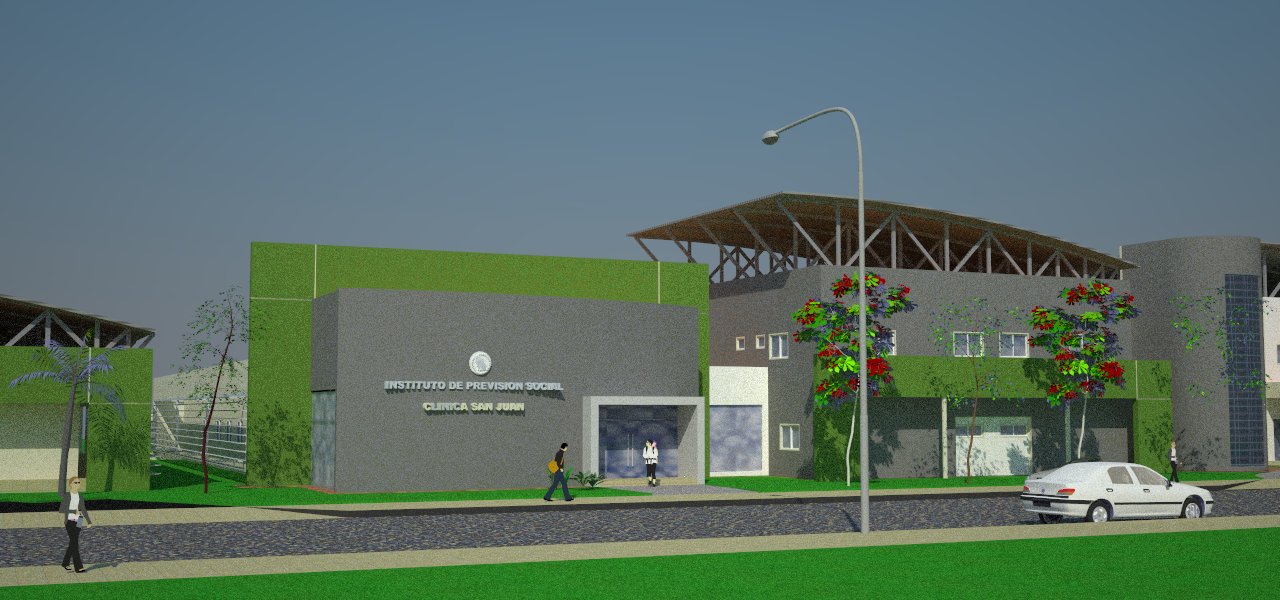 10 Camas de internación10 Consultorios1 Sala de Cirugía  y 1 sala de partoLaboratorioUrgencias
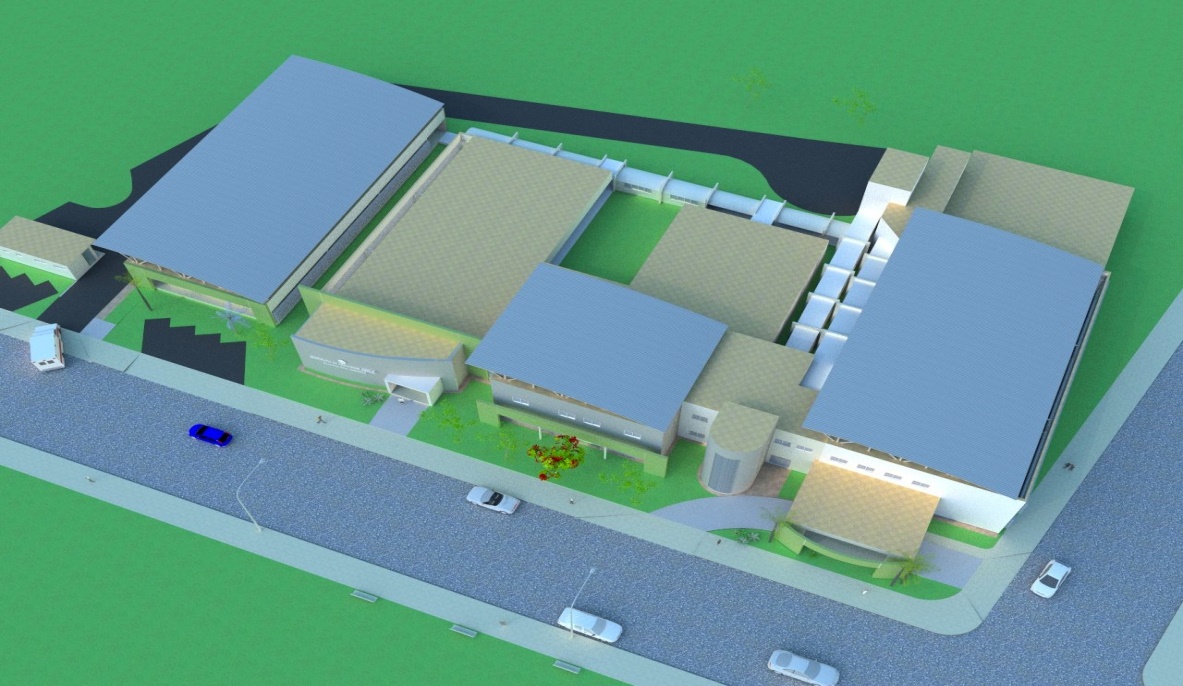 Inversión: 

G.18.500.000.000
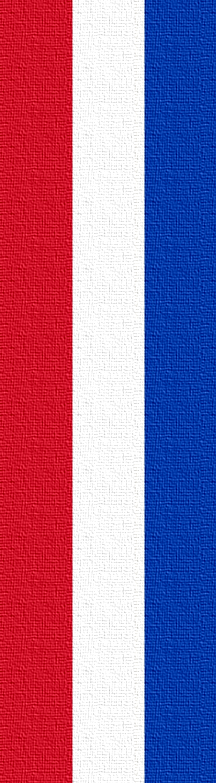 OBRAS EN EL DEPARTAMENTO CENTRAL
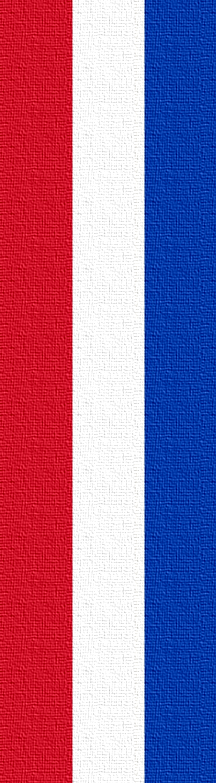 Obra en Ejecución
Hospital 
Luque
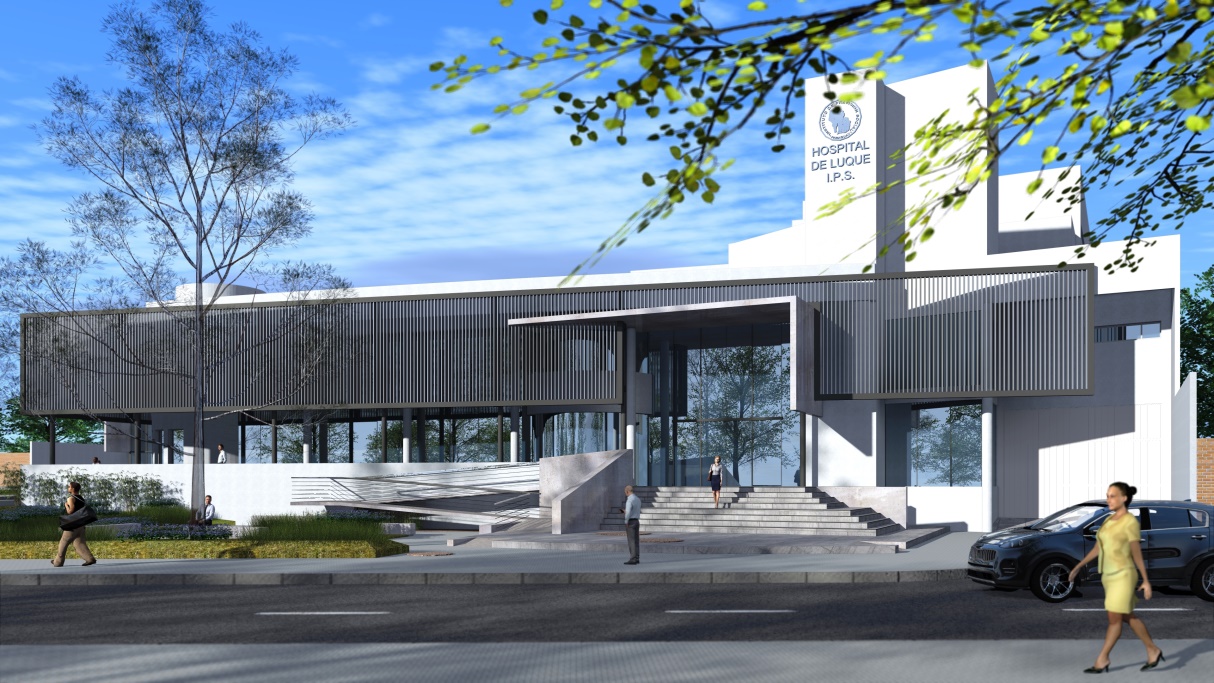 37 Camas de internación4 Consultorios2 quirófanos
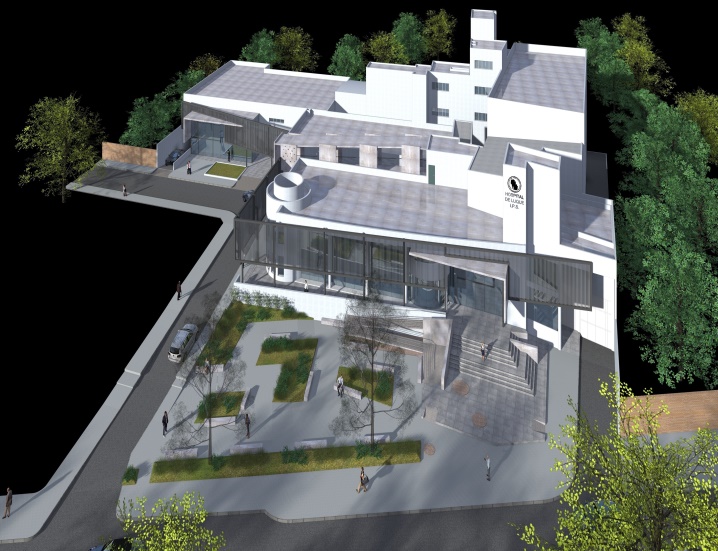 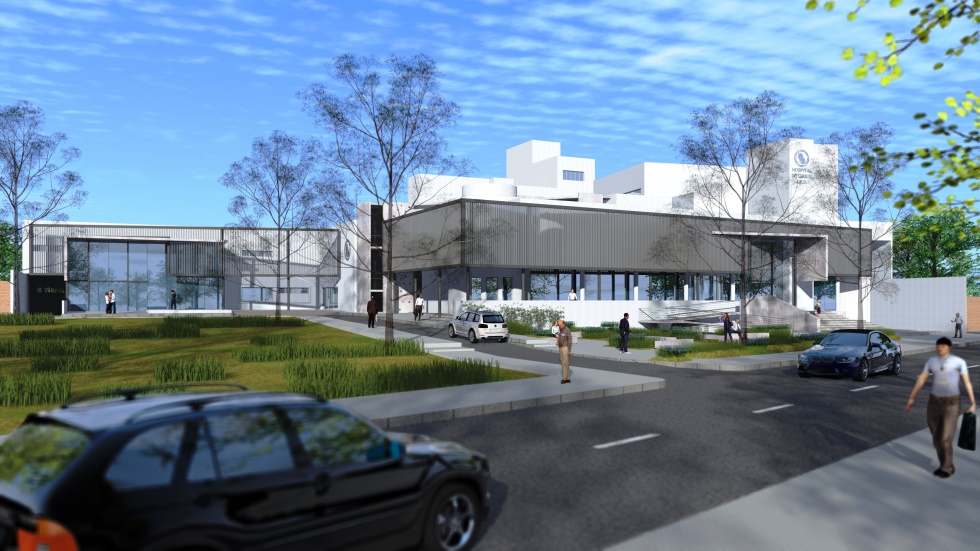 Inversión: 

G.35.468.895.924
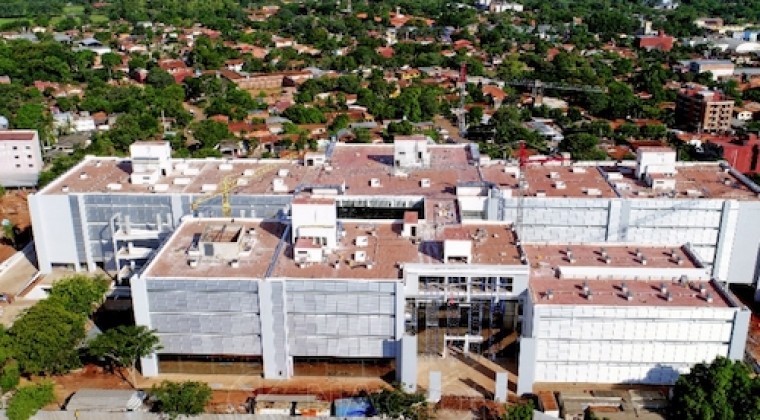 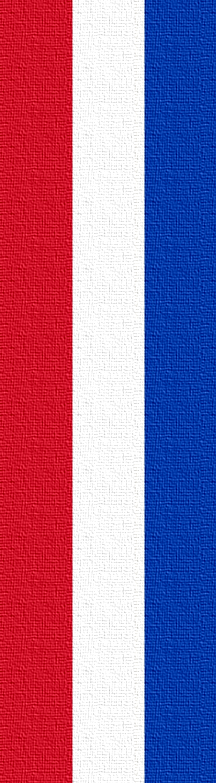 Hospital de Especialidades Quirúrgicas INGAVI
* 602 Camas de internación  * 30 unidades de Cuidados Intensivos* 22 Quirófanos* 74 Consultorios Externos, Centro de Imágenes de alta Complejidad, Hospital día, Banco de sangre y otros…
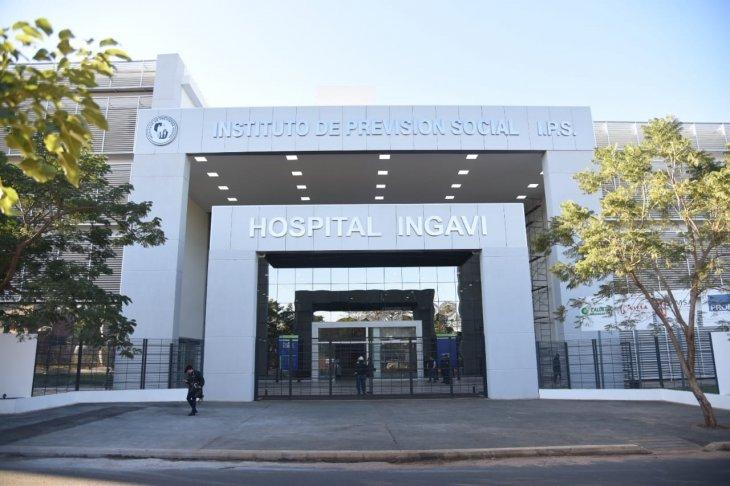 Inversión: G.456.164.366.311.-
Próxima a Inaugurarse
Obras Concluidas e Inauguradas
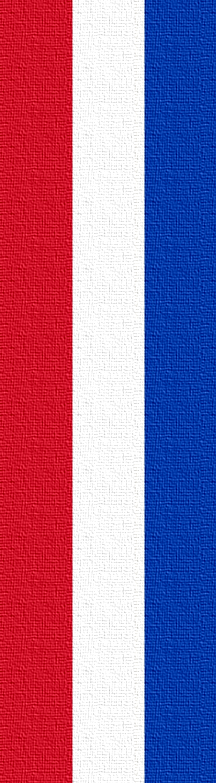 Policlínica Mcal. López
Cuenta con 21 consultorios de Psicología y Nutrición, y un staff de 30 Lic. en Psicología y Nutricionistas.
Cuenta con el Programa ASURIESGO el cual contempla un plantel de 2 especialistas cardiólogos.
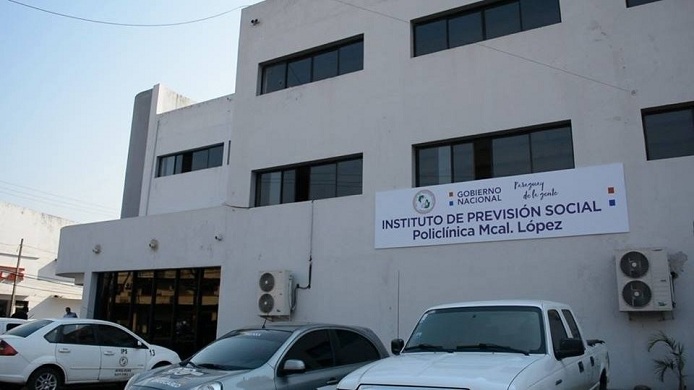 Clínica Polivalentede la Unidad de Emergencias
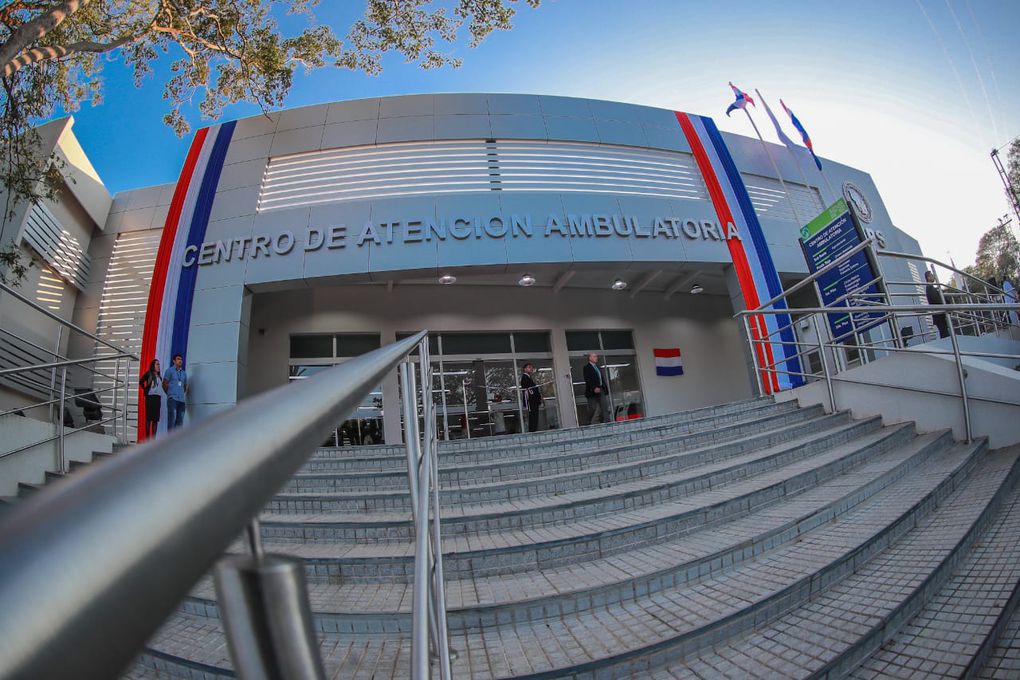 Clínica Médica de Adultos del Hospital Central con capacidad de 60 camas de internación en el pabellón 3 de la Policlínica del Hospital Central
Inversión: 

G.12.000.000.000
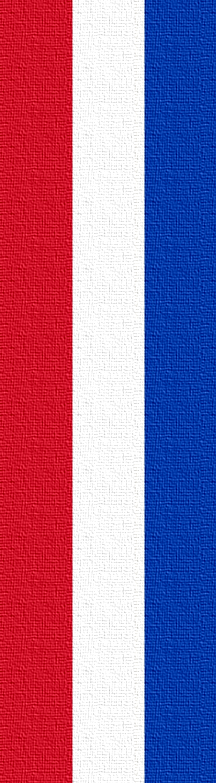 Equipos Biomédicos
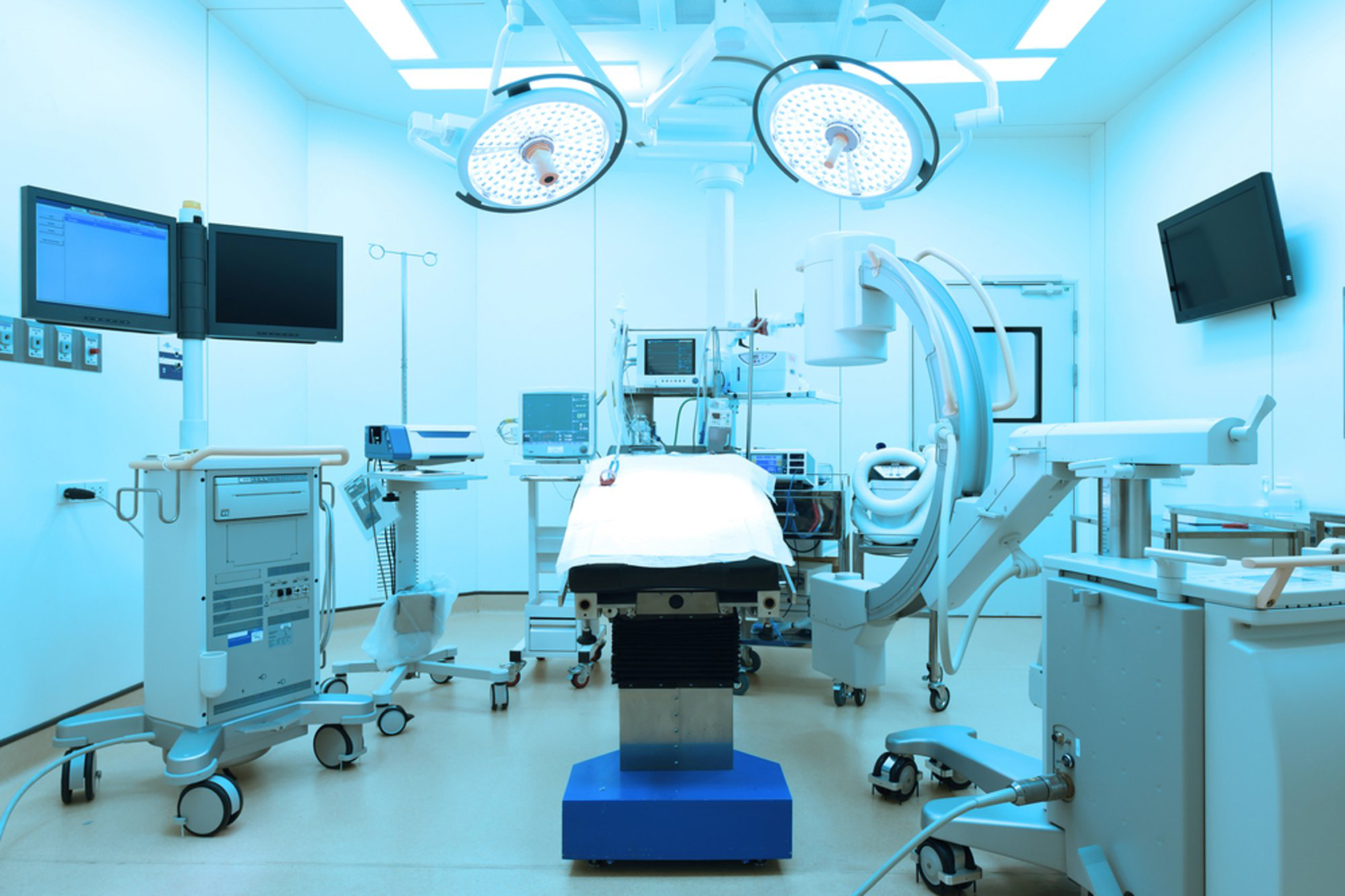 Adquisición de Equipos:Adjudicados: 2.885 – G.62.795.001.618.-En proceso: 5.685 – G.423.848.927.171.-Mantenimiento de Equipos:Adjudicados: 1.338 equipos G.41.052.529.791En proceso: 520 equipos G.25.273.303.864
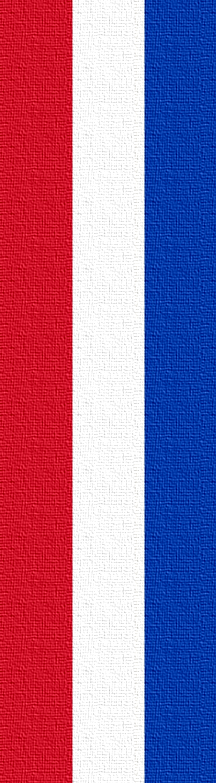 Muchas gracias!!!!